การเข้าใช้งานศูนย์ข้อมูลการวิจัย Digital “วช.”(Digital Research Information Center)
ศูนย์ข้อมูลการวิจัย Digital “วช.” : เป็นคลังสารสนเทศ             ที่รวบรวมเอกสารด้านงานวิจัยของประเทศไทย ดำเนินการ     โดย สำนักงานวิจัยแห่งชาติ (วช.) 
วัตถุประสงค์ : เพื่อให้บริการเป็นเอกสารสำหรับใช้งาน เพื่อการศึกษาแสวงหาความรู้และเพื่อประโยชน์ต่อการวิจัย
https://dric.nrct.go.th
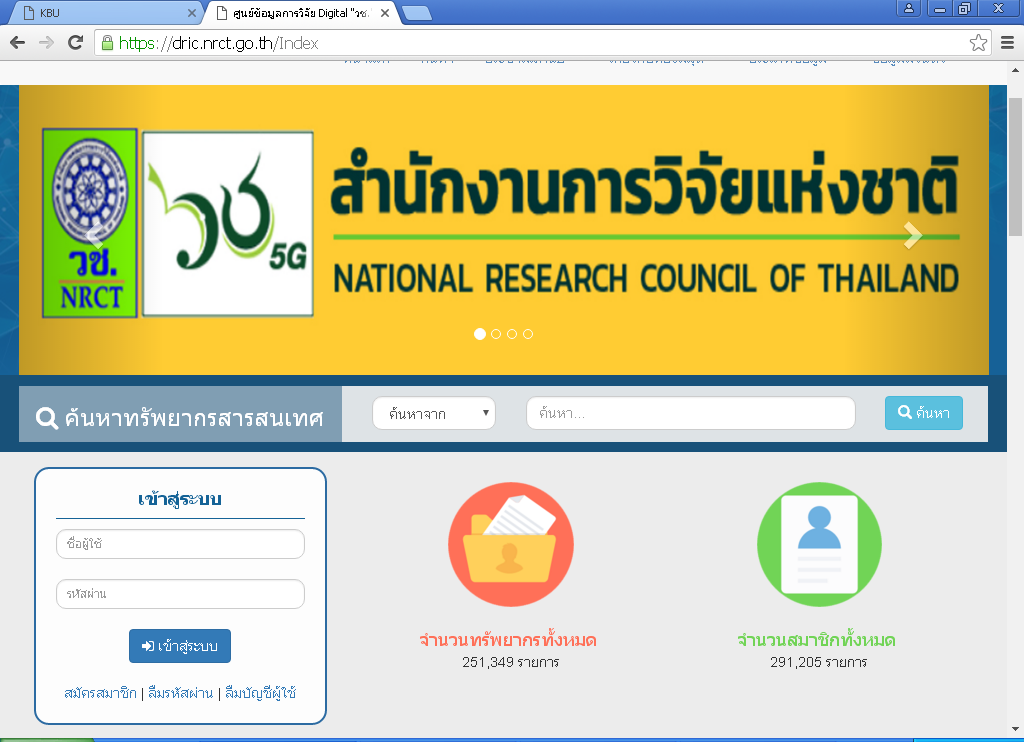 สมัครสมาชิก
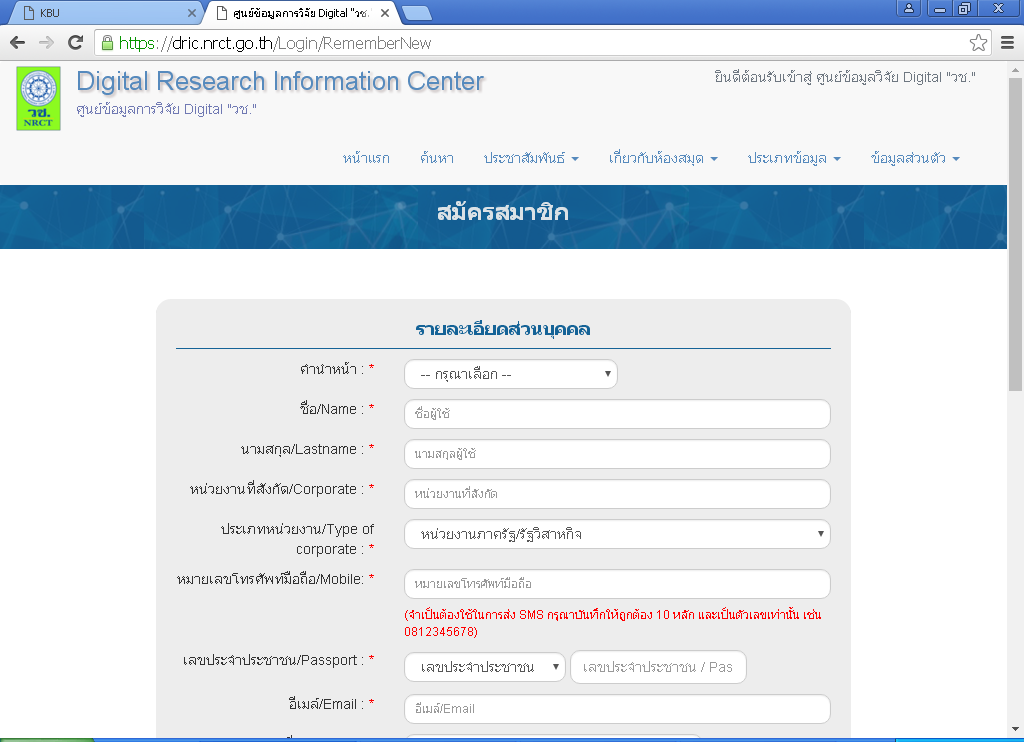 กรอกรายละเอียดให้ครบถ้วน
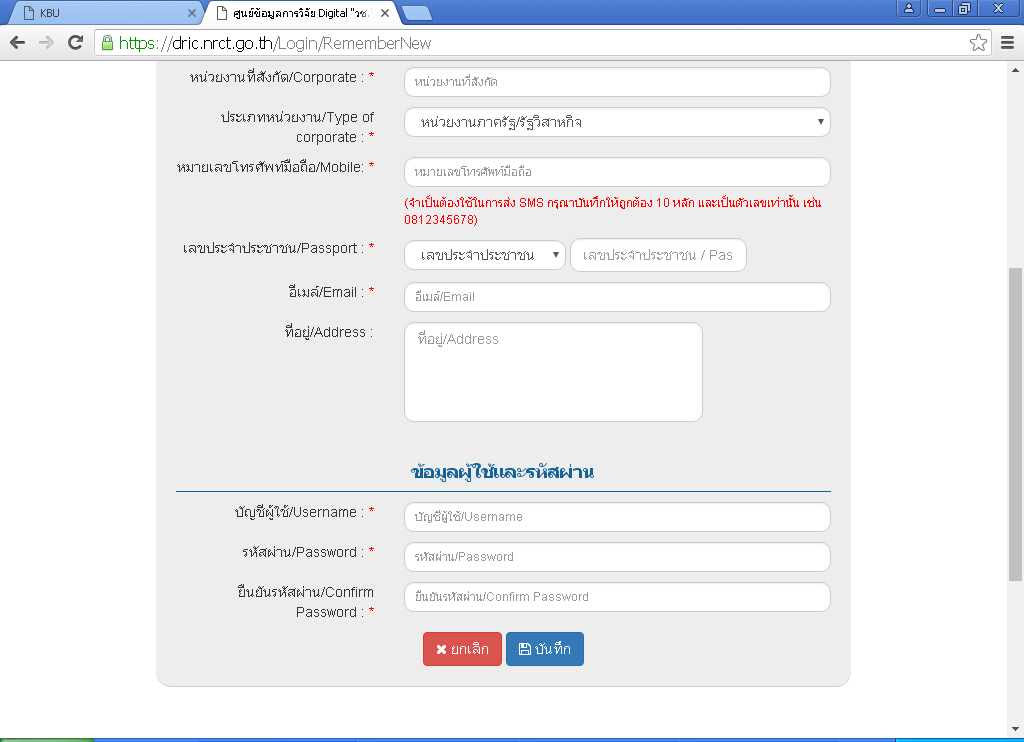 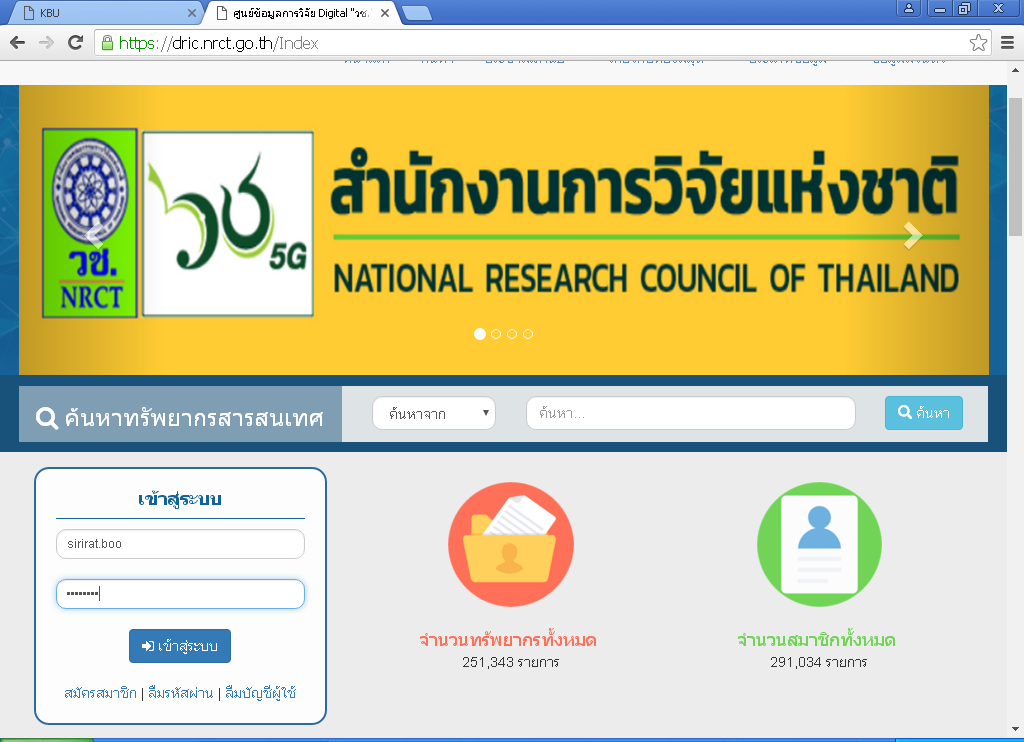 กรอก Username / Password
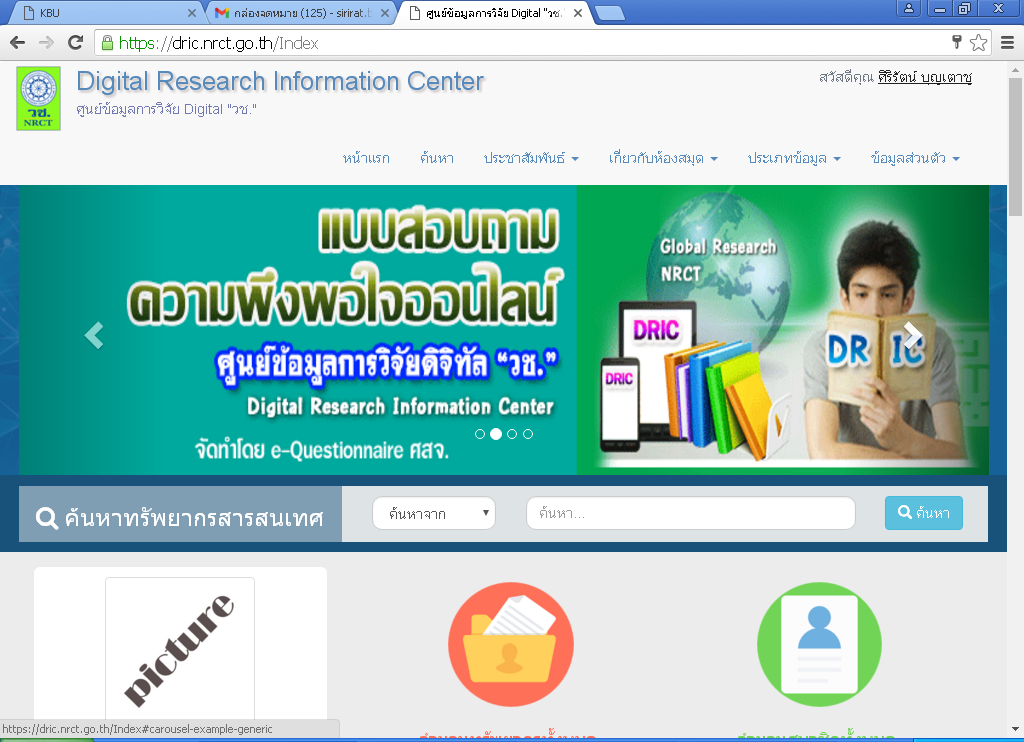 ชื่อผู้เข้าใช้
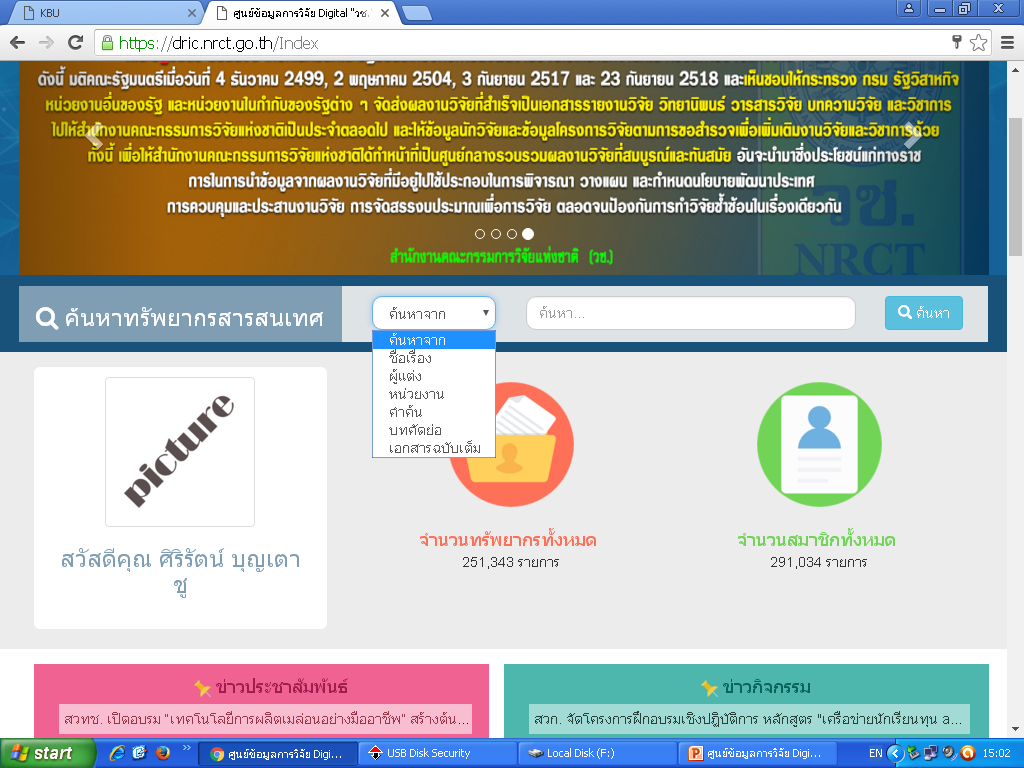 ใส่คำที่ต้องการค้นหา
เลือกการค้นหา
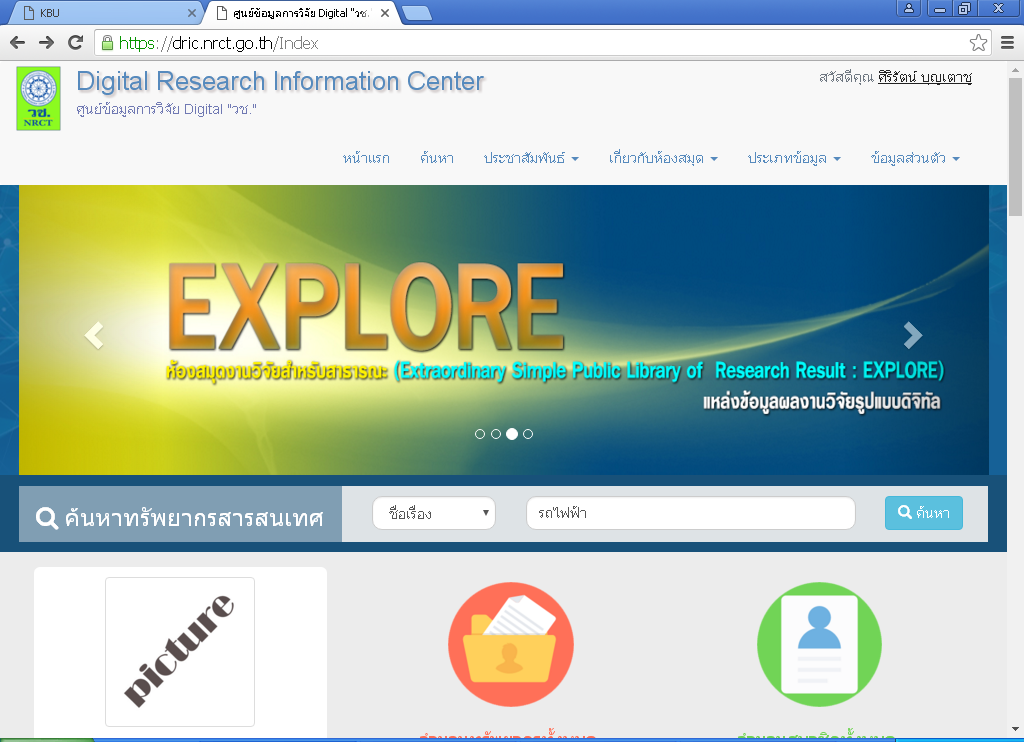 ตัวอย่างการค้นหาจาก ชื่อเรื่อง “รถไฟฟ้า”
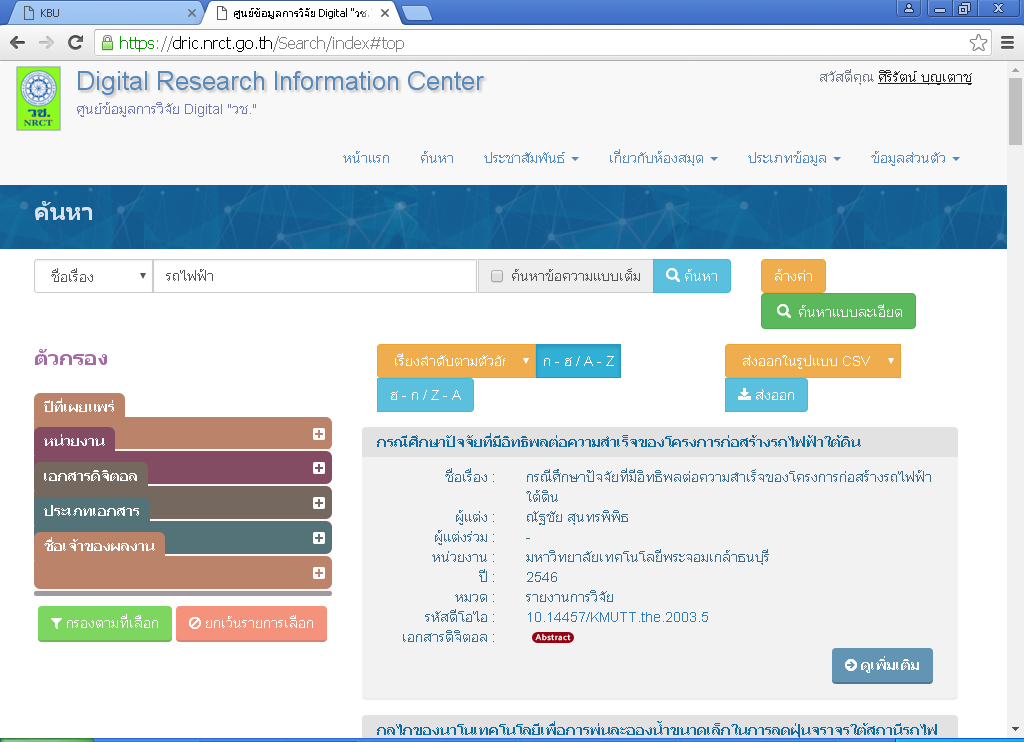 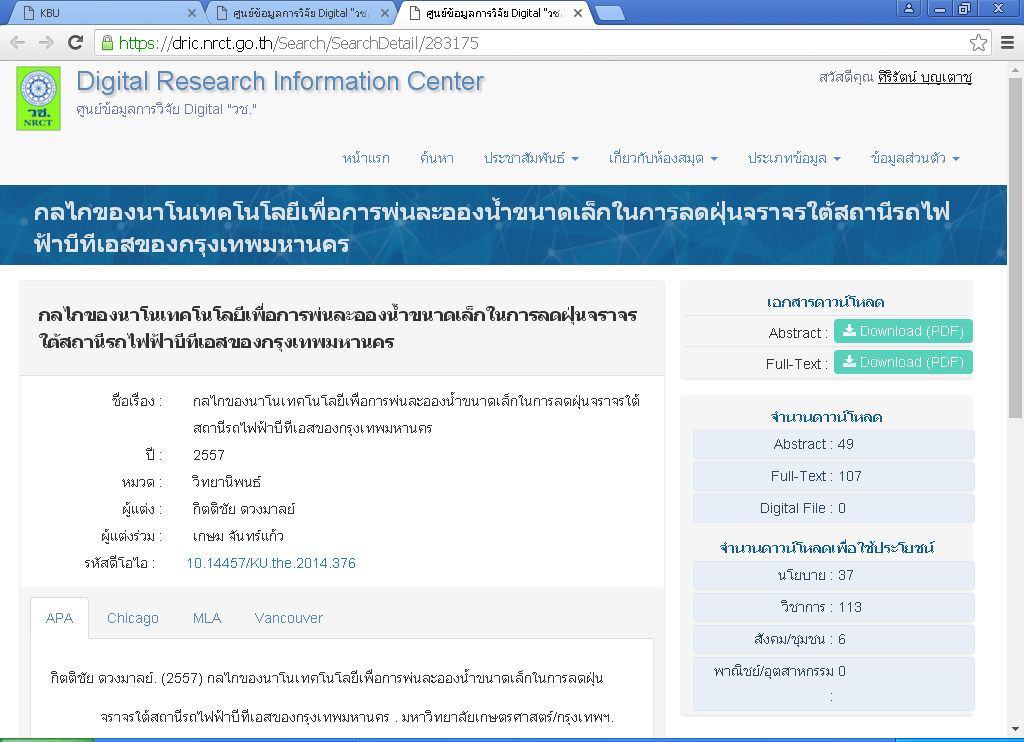 ดาวน์โหลดเอกสารได้ตามต้องการ
รายละเอียดของเล่มวิทยานิพนธ์
รูปแบบบรรณานุกรม
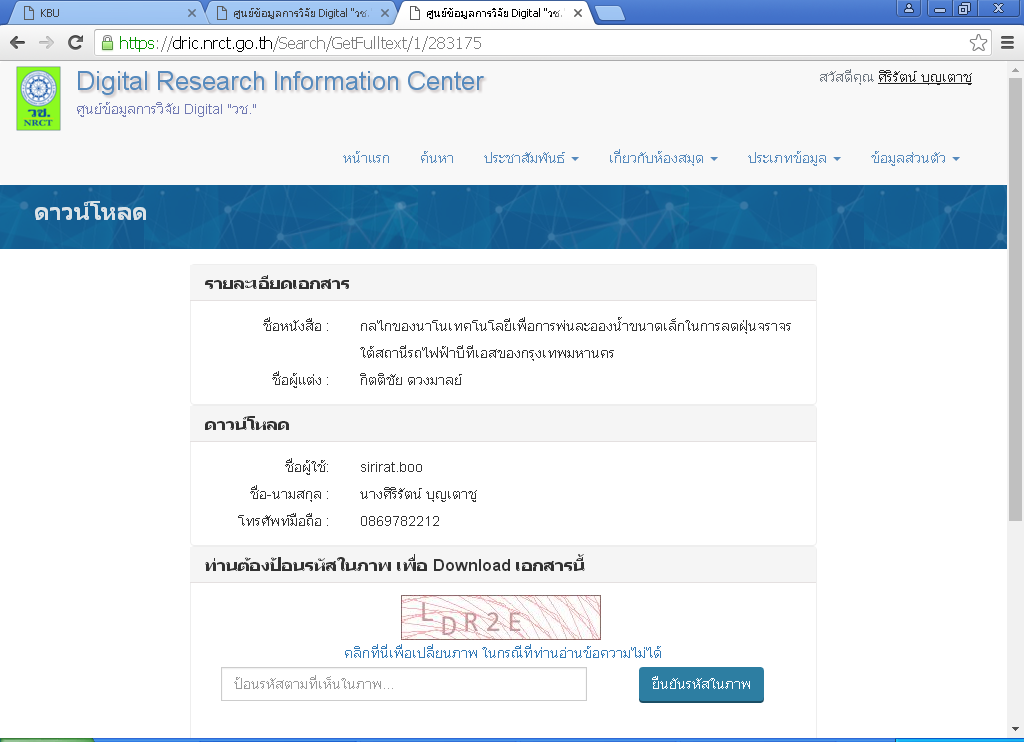 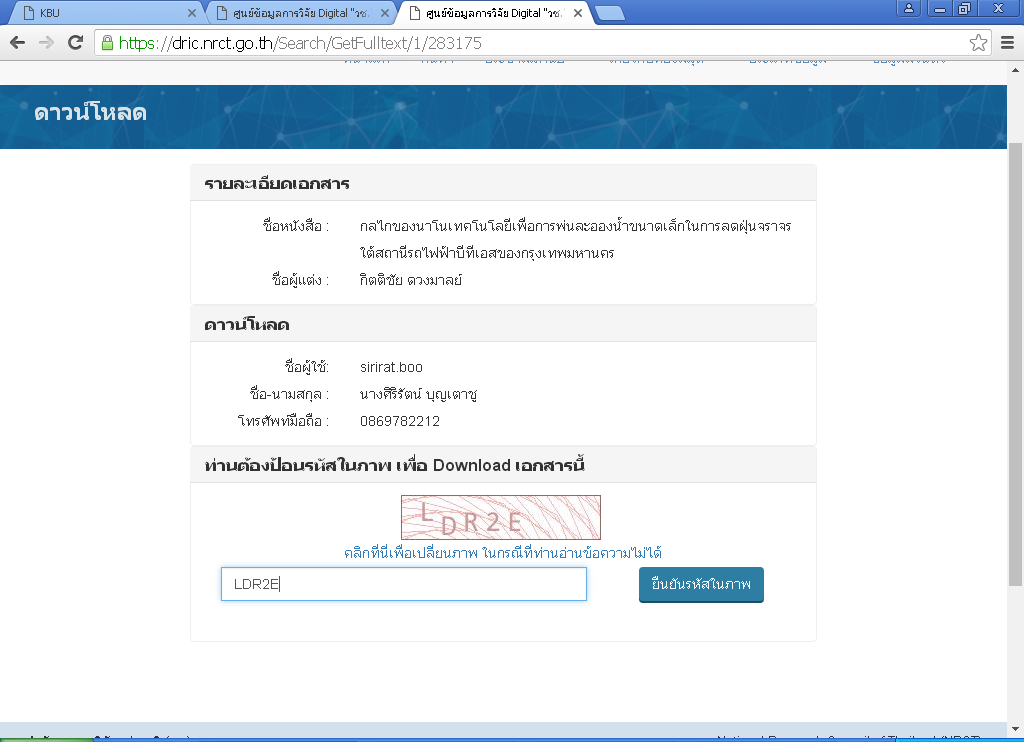 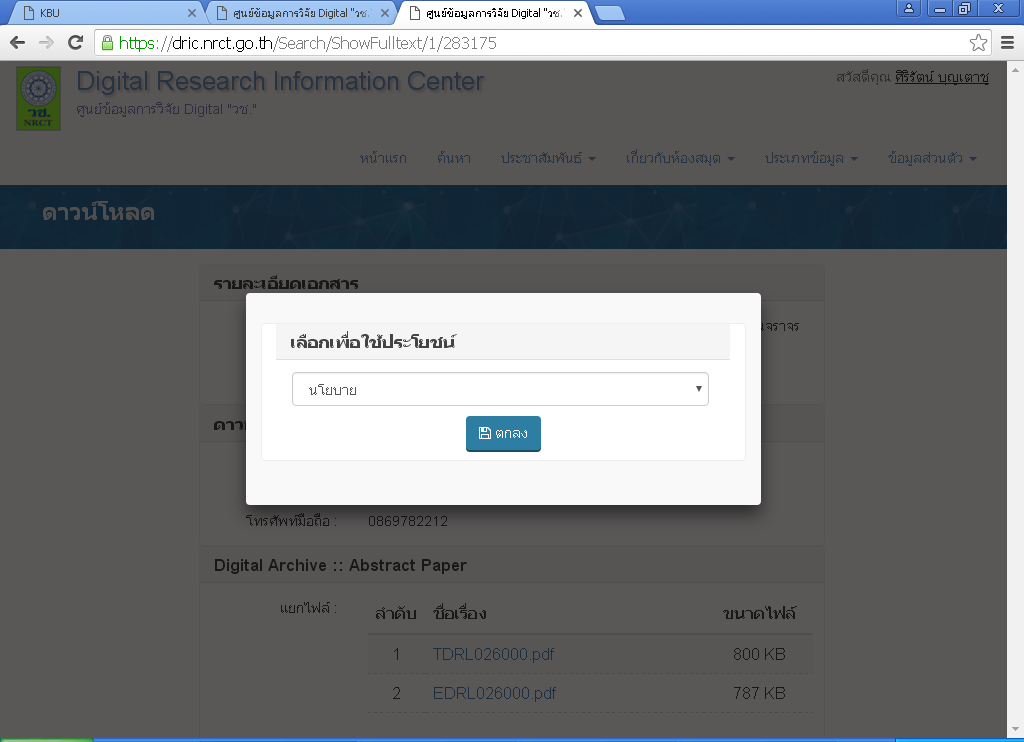 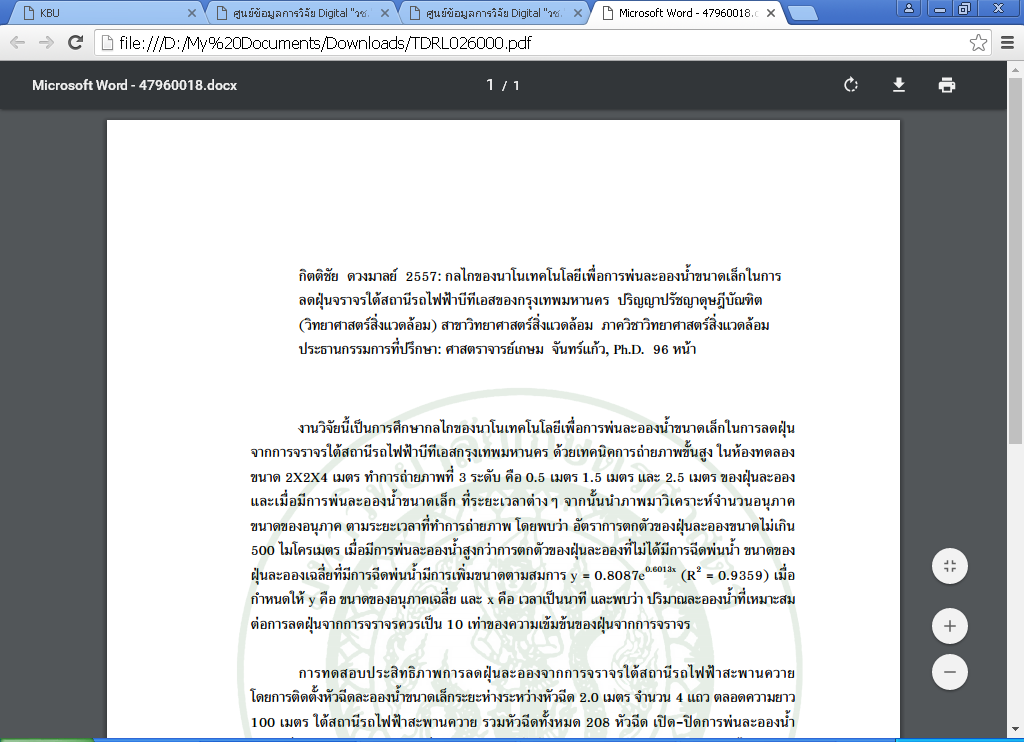 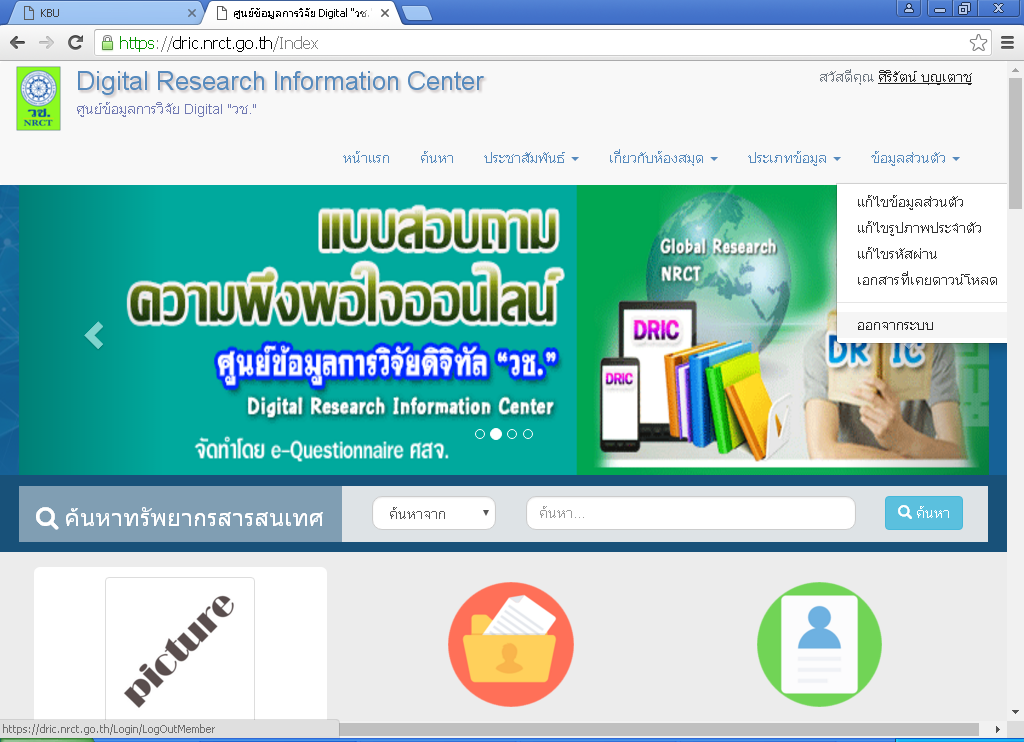 ออกจากระบบ